Evropska unija
Seminarska naloga
Ime in priimek:  
Letnik: 
Predmet: Zgodovina
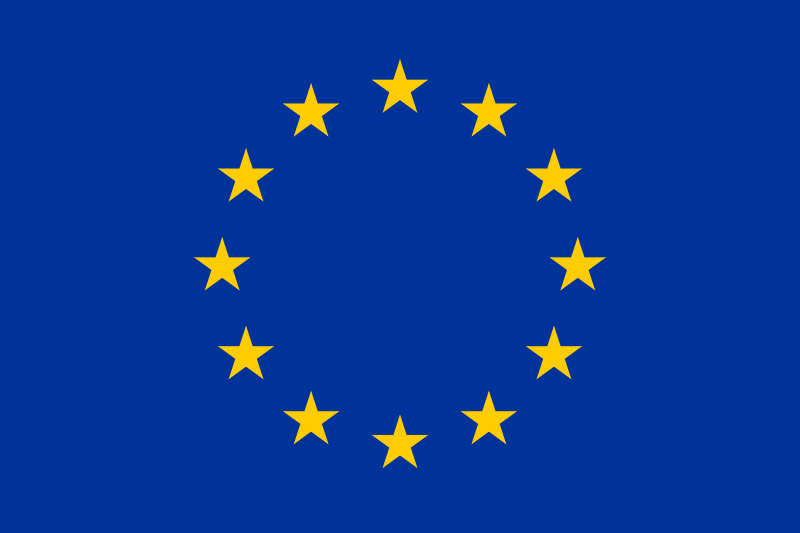 Evropska unija: Osnovni podatki
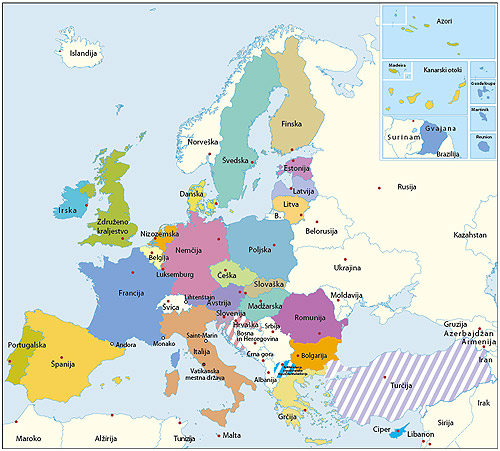 27 članic

4.336.790 km² 

493 prebivalcev (2007)

Geslo: »Združeni v raznolikosti« 

Himna: Oda radosti

Zastava:
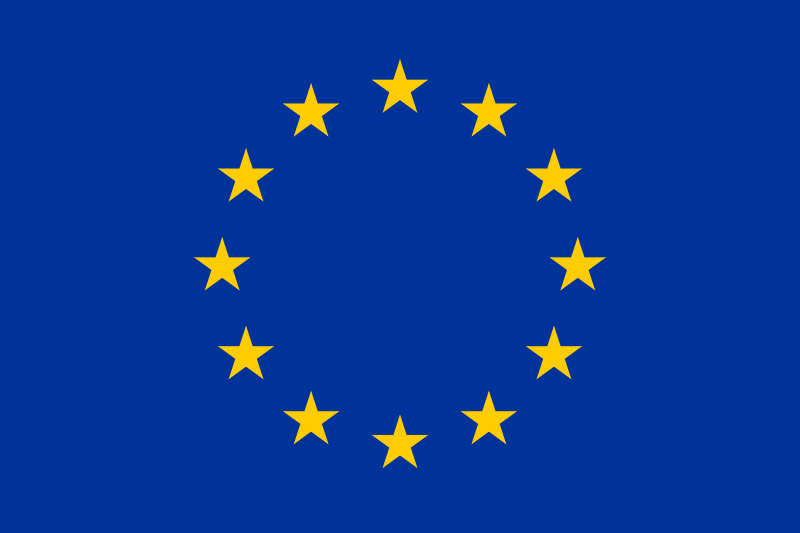 Simboli EU
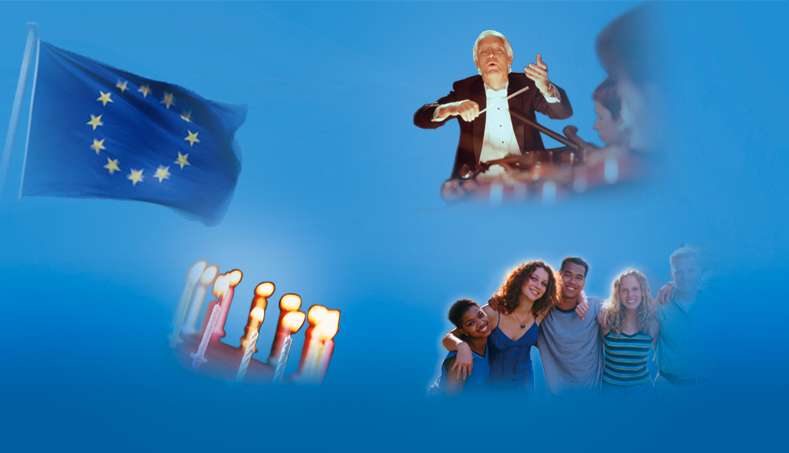 Evropska himna
Evropska zastava
9. maj, Dan Evrope
Slogan: Združena v raznolikosti
23 uradnih jezikov
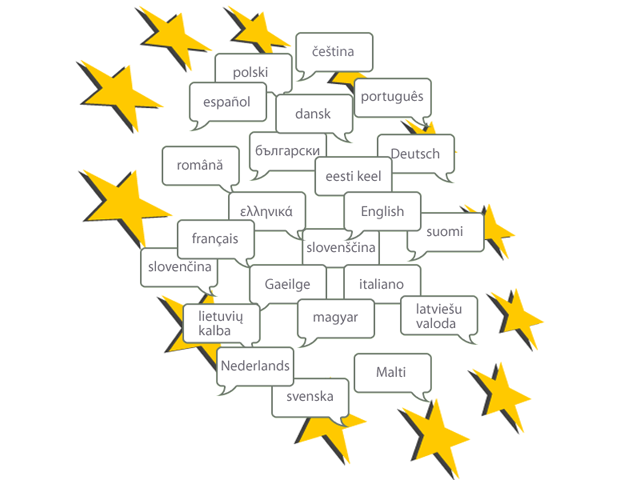 Ustanovitelji
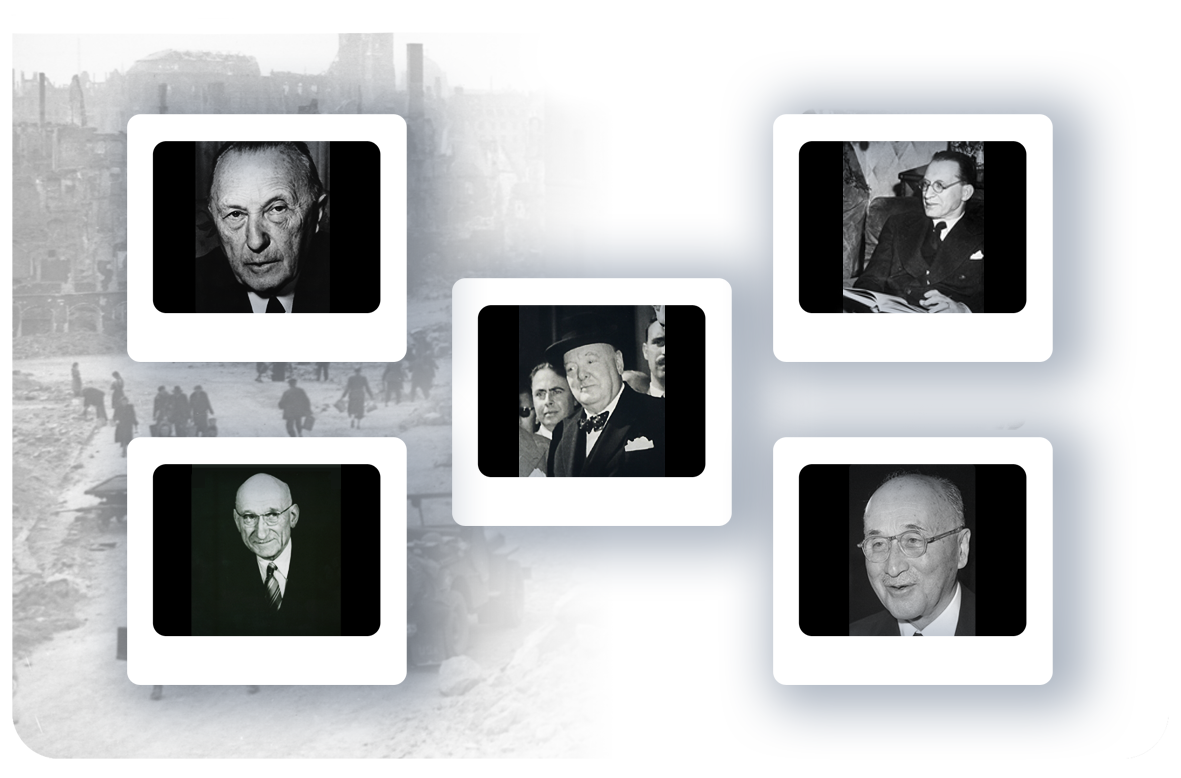 Nova vizija za trajni mir in blaginjo…
Konrad Adenauer
Alcide De Gasperi
Winston Churchill
Jean Monnet
Robert Schuman
Osem širitev
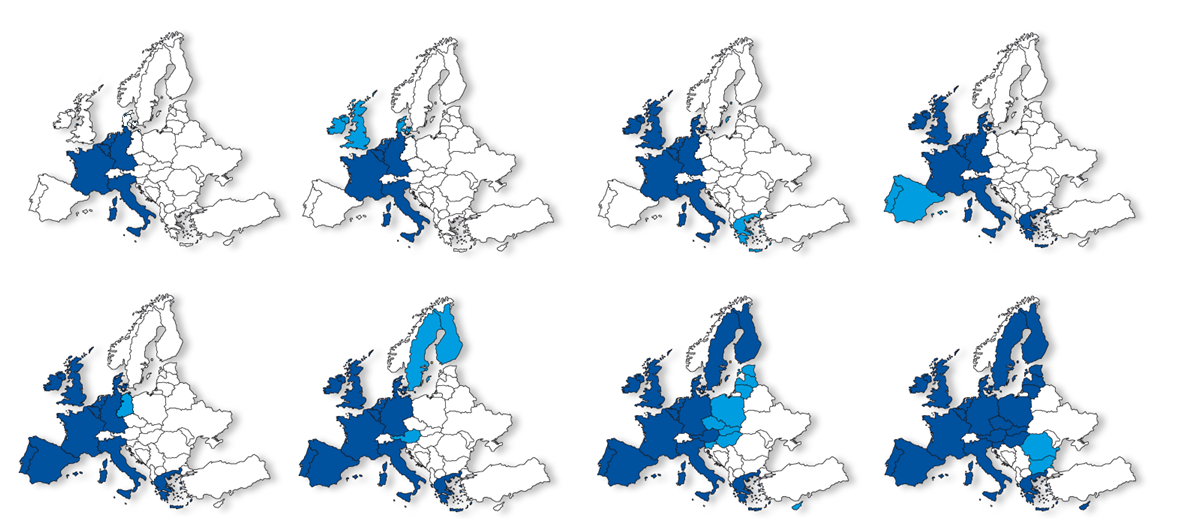 1981
1952
1973
1986
1990
1995
2004
2007
Največja širitev: ponovna združitev Evrope
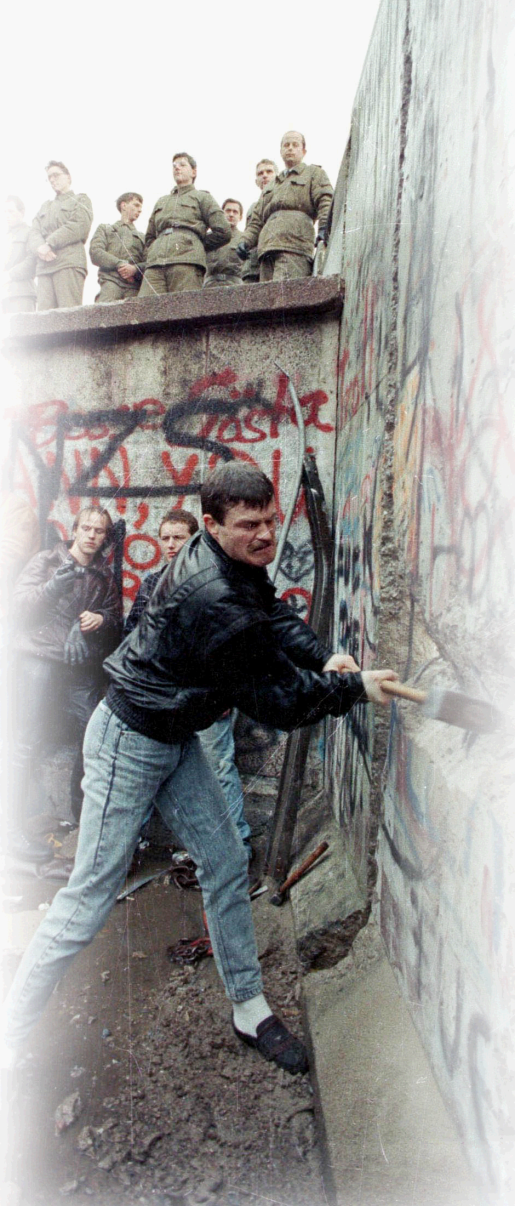 41989
Padec berlinskega zidu – konec komunizma
EU začne z gospodarsko pomočjo: program Phare
41992
Določitev meril za pristop k EU:
• demokracija in pravna država
• delujoče tržno gospodarstvo
• sposobnost izvajanja zakonodaje EU
41998
Uradno se začnejo pristopna pogajanja
42002
Evropski vrh v Københavnu odobri širitev
42004
10 novih držav članic: Ciper, Češka, Estonija, Latvija, Litva, Madžarska, Malta, Poljska, Slovaška, Slovenija
42007
Bolgarija in Romunija se pridružita EU
© Reuders
Države kandidatke
Hrvaška, Nekdanja jugoslovanska republika Makedonija, Turčija
Pogodbe – temelj za sodelovanje na podlagi demokracije in pravne države
1958Rimski pogodbi: 
Evropska gospodarska skupnost
Evropska skupnost za atomsko energijo
(EURATOM)
1952Evropska skupnost za premog in jeklo
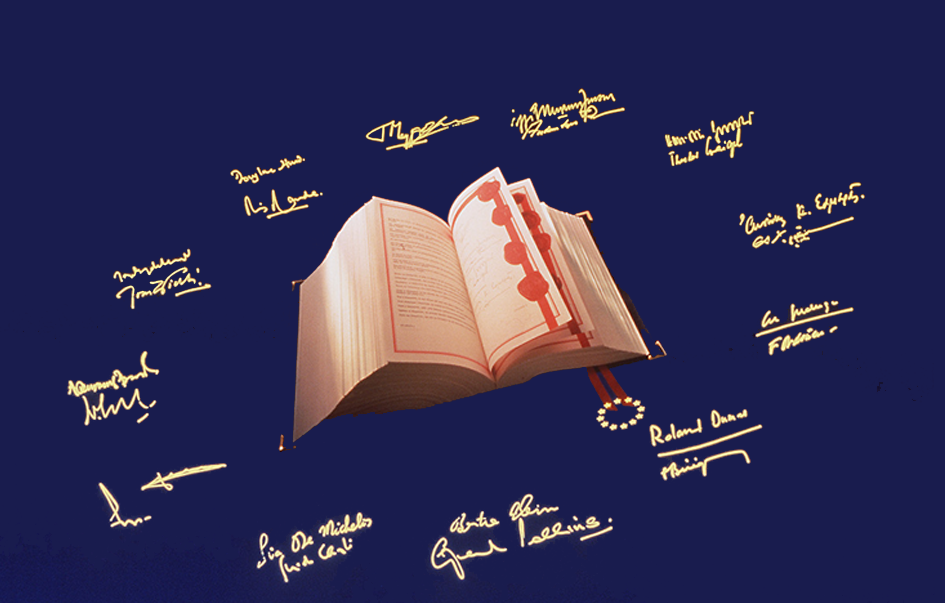 2007Lizbonska pogodba (podpis)
1987Evropski enotni akt: 
enotni trg
1993Pogodba o Evropski uniji – Maastricht
2003Pogodba iz Nice
1999Amsterdamska pogodba
Lizbonska pogodba – za Evropo 21. stoletja
S Pogodbo bo Evropska unija:

učinkovitejša 	Enostavnejši postopki, funkcija predsednika 			Sveta itd.  
demokratičnejša   Večja vloga Evropskega parlamenta in 			nacionalnih parlamentov, „državljanska 			pobuda“, Listina o temeljnih pravicah itd. 
preglednejša 	Pogodba določa funkcije, javnost ima boljši 			dostop do dokumentov in gradiva s sestankov 		itd.
enotnejša 	Visoki predstavnik za skupno zunanjo politiko 		itd. 
varnejša		Nove možnosti za boj proti podnebnim 			spremembam in terorizmu, zanesljiva oskrba z 		energijo itd.


Podpis Pogodbe decembra 2007 – začetek veljavnosti po ratifikaciji v vseh 27 državah EU.
Podnebne spremembe – svetovni izziv
Za ustavitev globalnega segrevanja so se voditelji EU leta 2007 odločili, da je treba:

 

4 do leta 2020 znižati izpuste toplogrednih plinov za 20 % 
(oziroma 30 %, če bodo tako storile druge razvite države)

4 do leta 2020 izboljšati energetsko učinkovitost za 20 %

4 do leta 2020 povečati delež obnovljivih 
virov energije na 20 % (veter, sonce, 
vodni viri, biomasa)
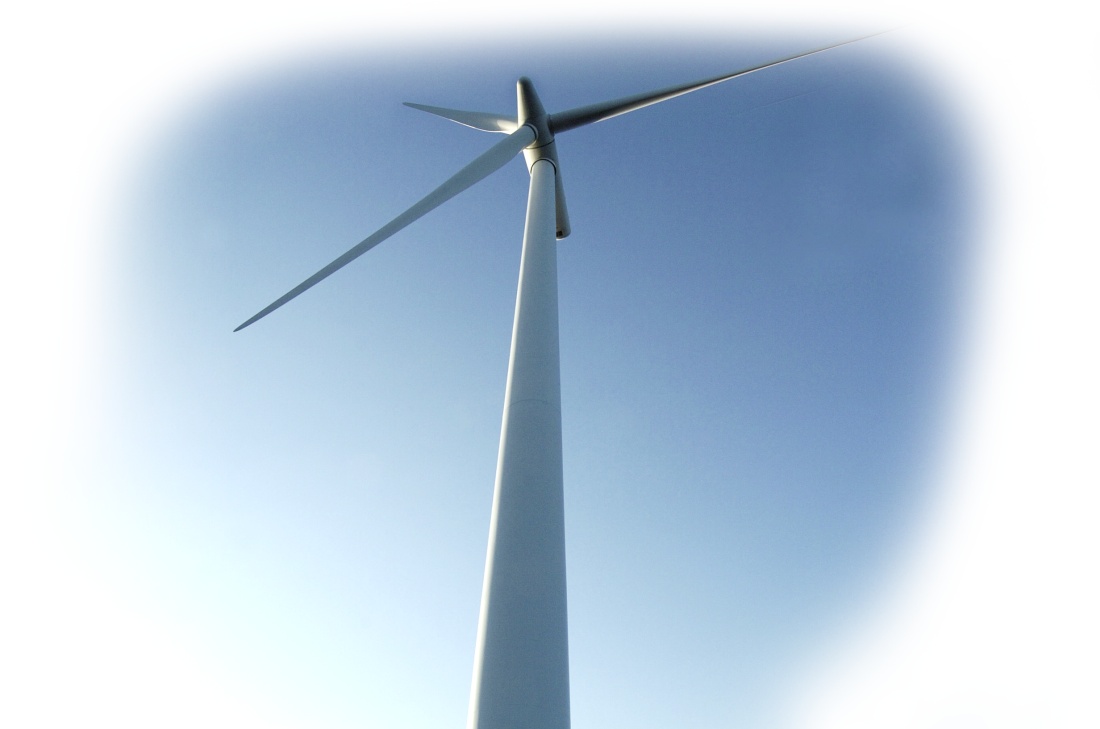 Delovna mesta in gospodarska rast
Izzivi: 

4Demografske spremembe: evropski državljani živijo dlje in imajo manj otrok 
4Globalizacija: evropsko gospodarstvo tekmuje z drugimi svetovnimi gospodarstvi  4Podnebne spremembe: treba je zmanjšati izpuste toplogrednih plinov 


Rešitve: 

Evropski voditelji so se sporazumeli o skupni strategiji za: 

4več raziskav in inovacij
4dinamičnejše podjetništvo
4naložbe v ljudi
4okolju prijaznejše gospodarstvo
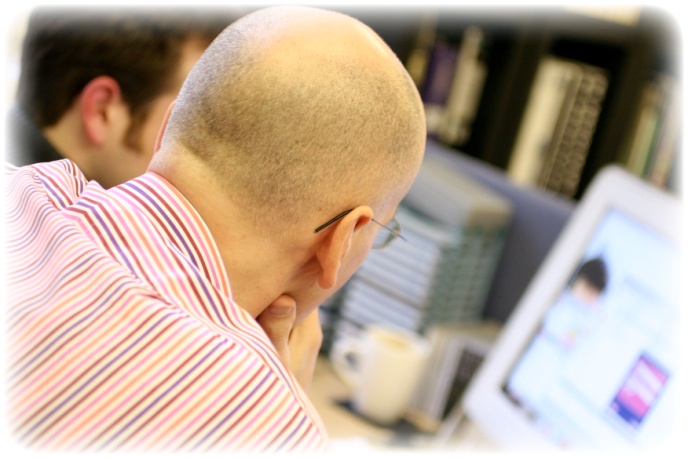 Evro – enotna valuta za evropske državljane
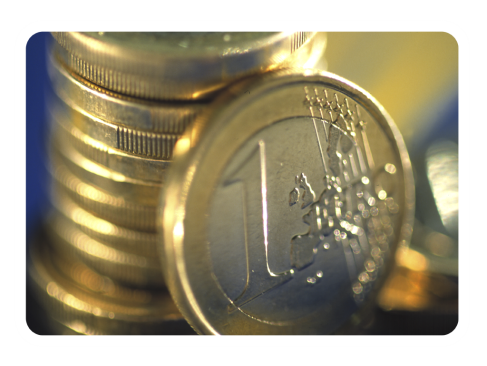 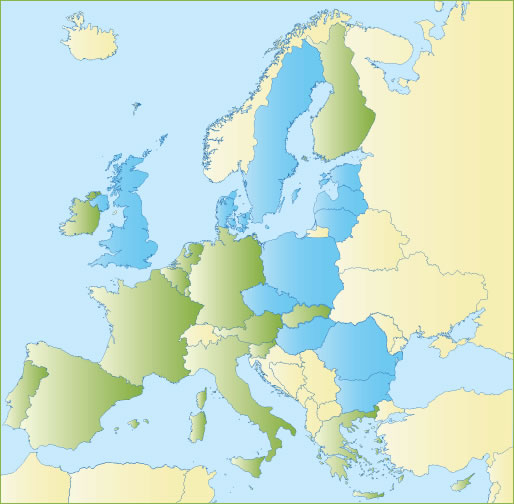 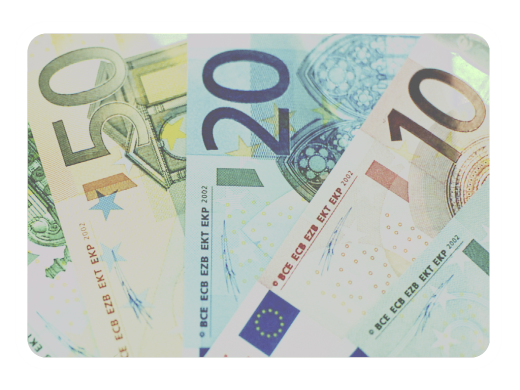 Evro se lahko uporablja kjer koli v območju evra.

4Kovanci: na eni strani je motiv, značilen za posamezno državo, na drugi pa skupen motiv
 
4Bankovci: nimajo motiva, značilnega za posamezno državo
Države EU, ki uporabljajo evroDržave EU, ki ne uporabljajo evra
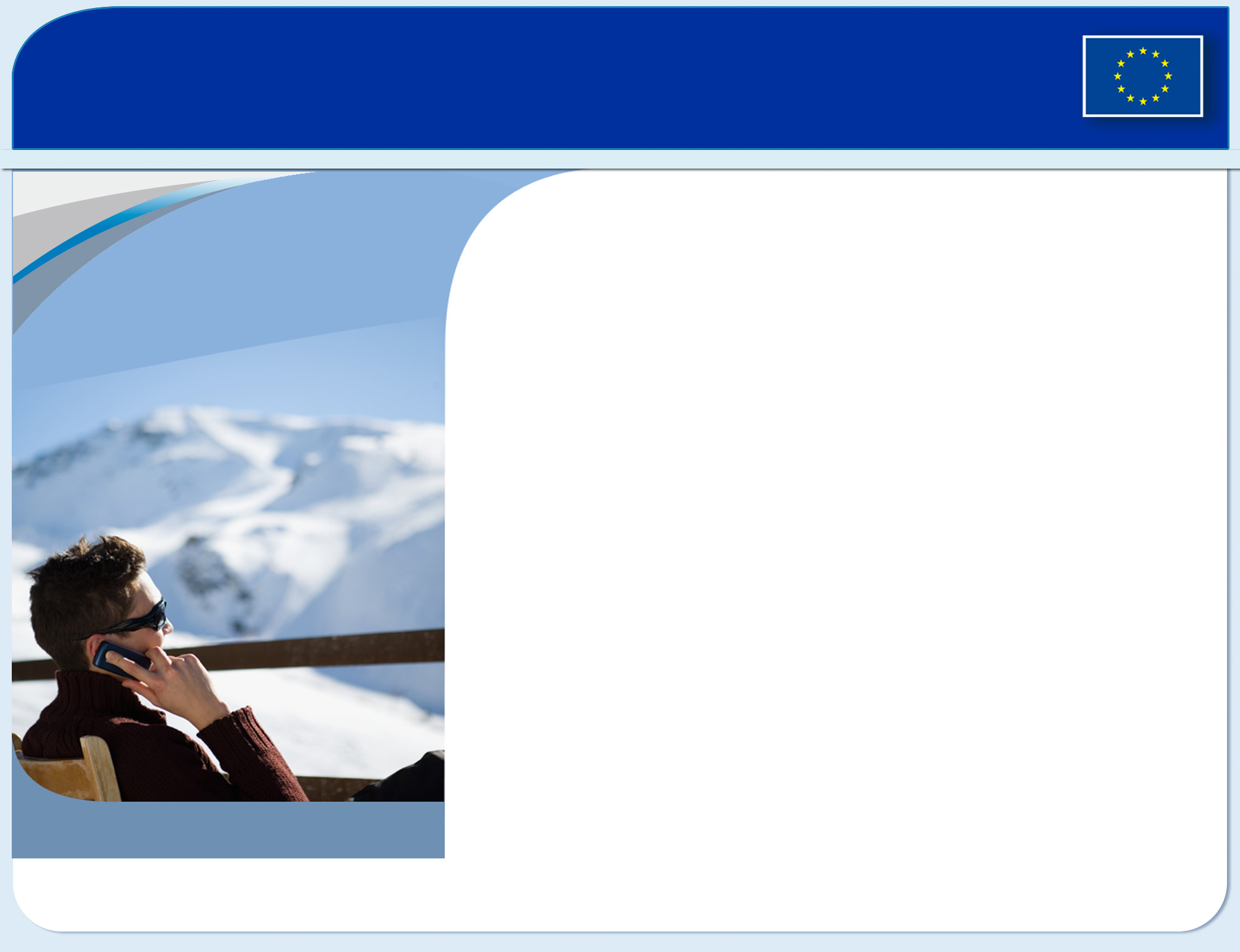 Enotni trg: svobodna izbira
Od leta 1993: 4 2,5 milijona novih delovnih   mest        	  4 telefonski klici in letalske vozovnice za polovico cenejši
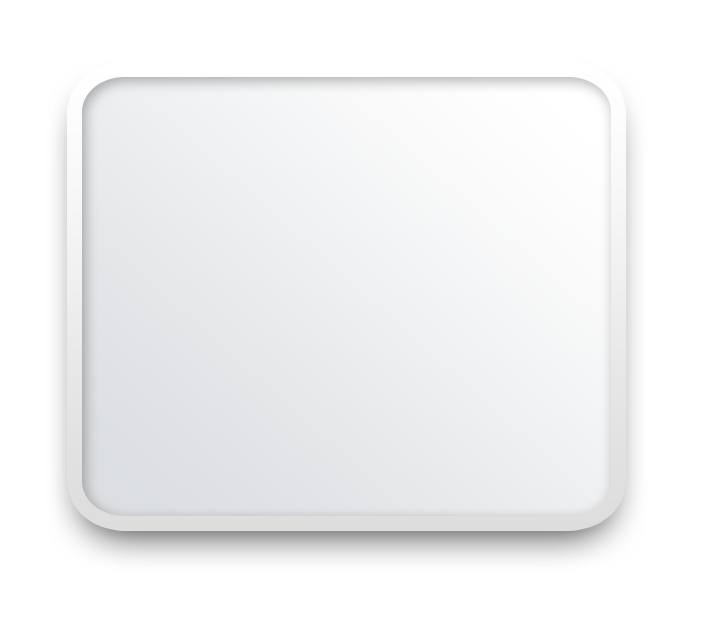 Štiri svoboščine:4 prosti pretok blaga4 prosti pretok storitev4 prosto gibanje ljudi4 prosti pretok kapitala
© Getty Images
Prosto gibanje
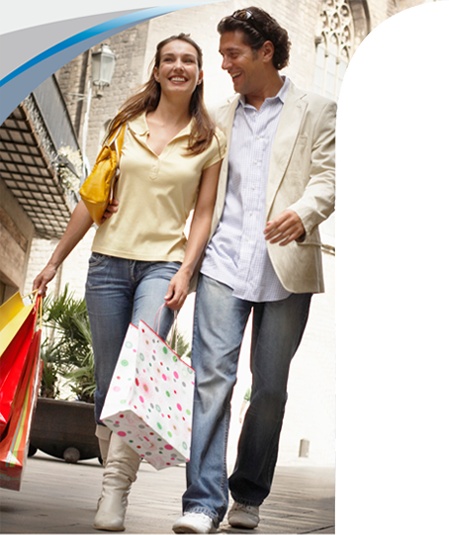 „Schengen“:

4 na mejah med večino držav EU ni policijskega in carinskega nadzora

4 okrepljen nadzor na zunanjih mejah EU

4 več sodelovanja med policijami iz različnih držav EU

4 kadar potujete med državami EU,  lahko kupite in s seboj prinesete blago za osebno rabo
© Corbis
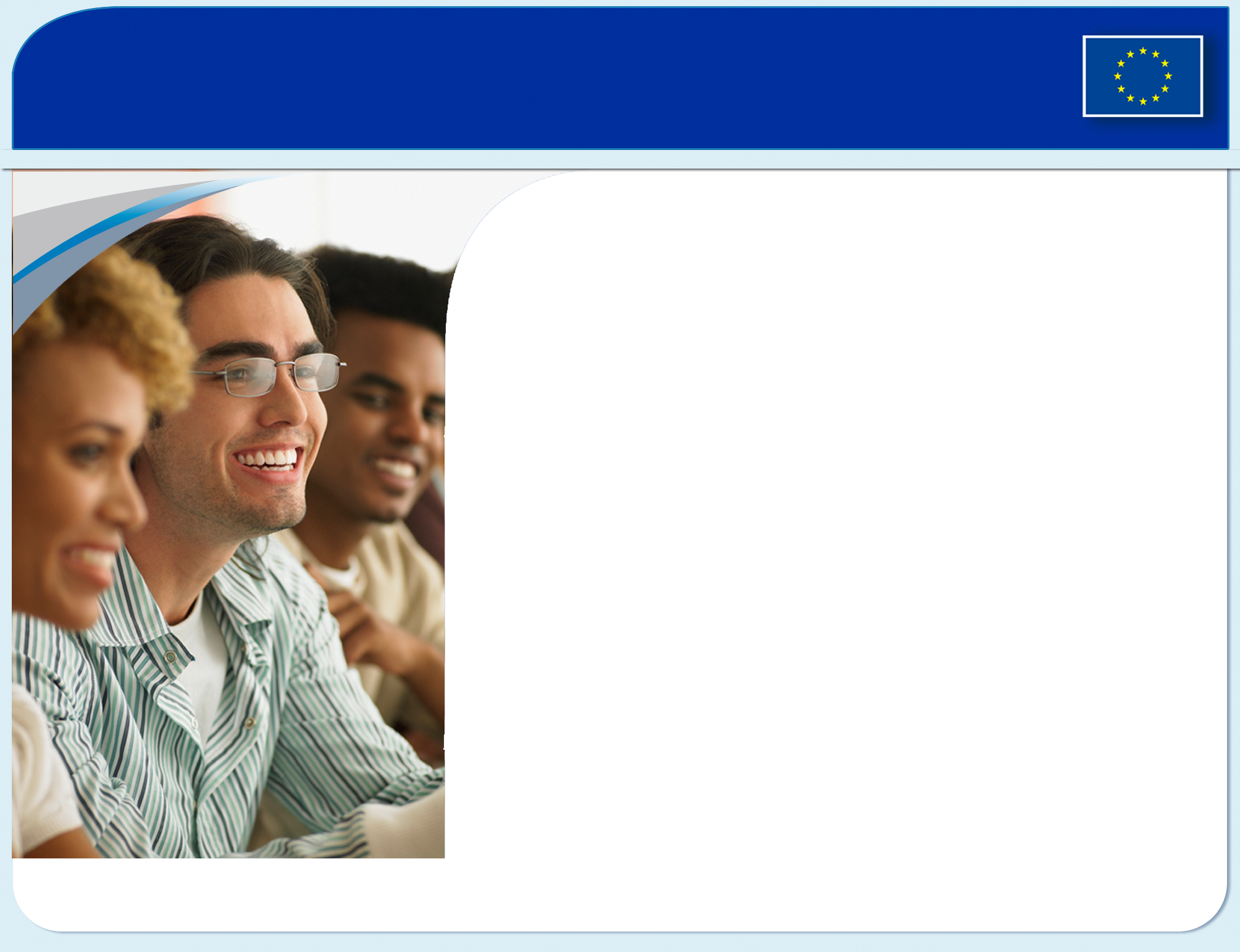 Izobraževanje v tujini
Več kot dva milijona mladih je študiralo ali se drugače izobraževalo v drugih evropskih državah s pomočjo programov EU: 

4 Comenius:  predšolsko, osnovnošolsko in srednješolsko izobraževanje 
4 Erasmus: visokošolsko izobraževanje 
4 Leonardo da Vinci: poklicno izobraževanje
4 Grundtvig: izobraževanje odraslih 
4 Mladi v akciji: prostovoljno delo in neformalno izobraževanje
© Getty Images
Boljše zdravje in okolje
Onesnaževanje nima meja – potrebujemo skupne ukrepe 

Ukrepi EU za: 

4 čistejše kopalne vode
4 manj kislega dežja 
4 neosvinčen bencin 
4 ravnanje z odpadno elektronsko opremo
4 varnost hrane „od vil do vilic“ 
4 bolj ekološko in kakovostnejšo pridelavo hrane
4 učinkovitejša zdravstvena opozorila o kajenju
4 registracijo in nadzor nad kemikalijami (REACH)
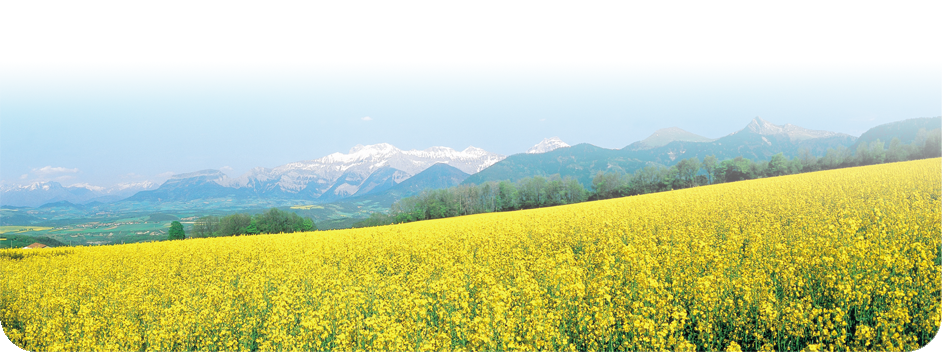 © Van Parys Media
Tri ključne institucije
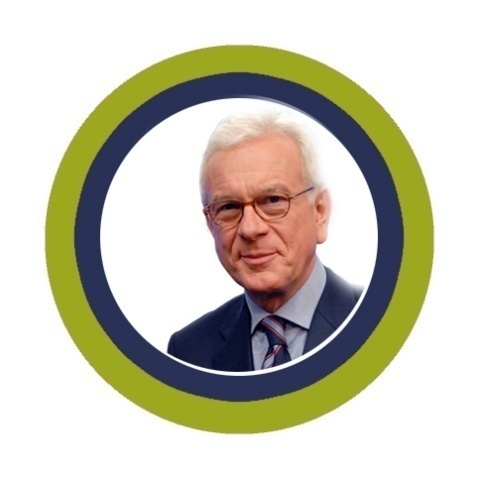 Evropski parlament- zastopanje državljanovHans-Gert Pöttering, predsednik Evropskega parlamenta Svet Evropske unije- zastopanje držav članicJavier Solana, generalni sekretar Sveta Evropske unije 
ter visoki predstavnik za zunanjo in varnostno politiko Evropska komisija- zastopanje skupnih interesovJosé Manuel Barroso, predsednikEvropske komisije
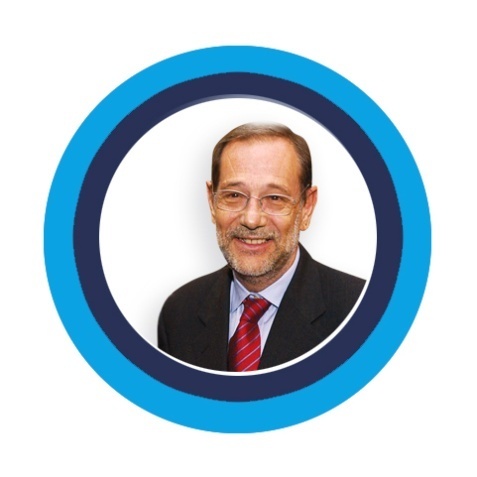 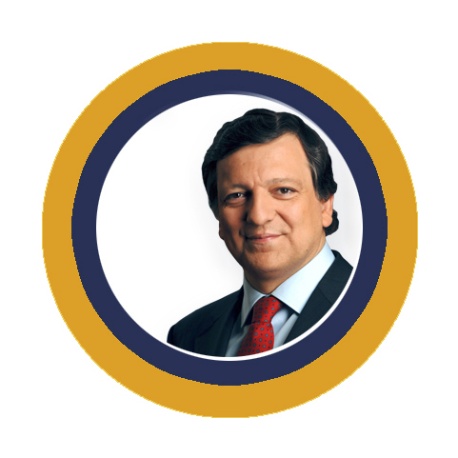 Institucije EU
Evropski svet 
(zasedanja na vrhu)
Evropski parlament
Svet Evropske unije
(Svet ministrov)
Evropska komisija
Sodišče
Računsko sodišče
Ekonomsko-socialni odbor
Odbor regij
Evropska investicijska banka
Evropska centralna banka
Agencije
Priprava zakonodaje EU
Državljani, interesne skupine, strokovnjaki sodelujejo v razpravah in posvetovanjih
Komisija pripravi uradni predlog
Parlament in Svet ministrov se skupaj odločita
Nacionalni ali lokalni organi izvajajo
Komisija in Sodišče nadzorujeta izvajanje
Zasedanje Evropskega sveta
Srečanje na vrhu voditeljev držav in vlad vseh držav EU 4poteka vsaj trikrat na leto 4določa splošne smernice za politike EU
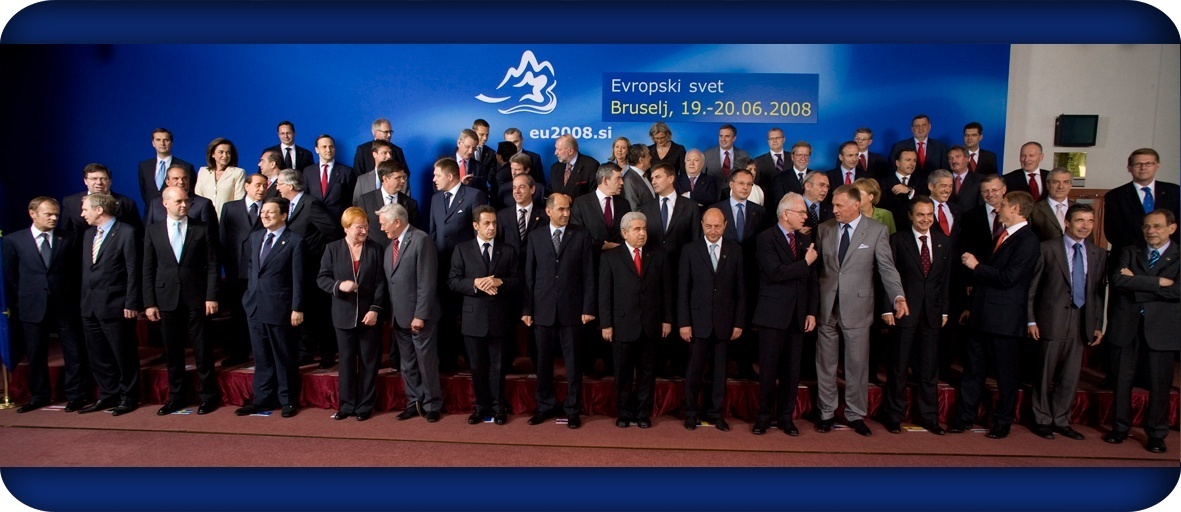 Evropska komisija – zastopanje skupnih interesov
27 neodvisnih članov, po eden iz vsake države EU4predlaga novo zakonodajo4izvršni organ 4varuh pogodb4zastopa EU na mednarodni ravni
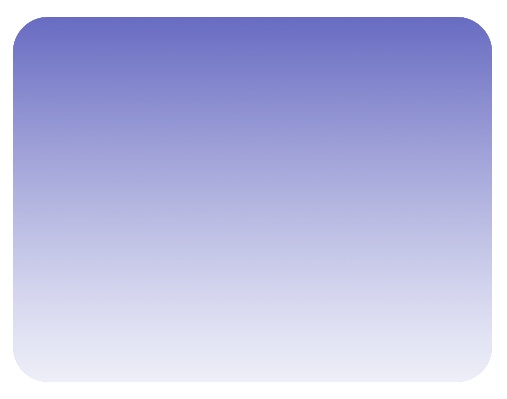 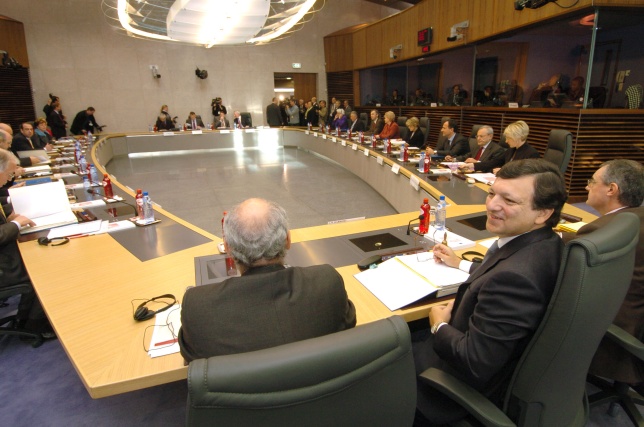 Viri in literatura
Viri:
EUROPA - Portal Evropske unije (2009). Pridobljeno dne 6. junij 2009 s svetovnega spleta: http://europa.eu/index_sl.htm
Evropa.gov.si. Urad vlade RS za komuniciranje. Pridobljeno dne 6. junij 2009 s svetovnega spleta: http://www.evropa.gov.si/



Literatura:
Evropopotnica [besedilo: Alenka Čebular]. Ljubljana: Urad Vlade RS za informiranje (2000)
Evropska unija: Pravo, ekonomija, politike. Nicolas Moussis. Ljubljana: Littera picta (1999)